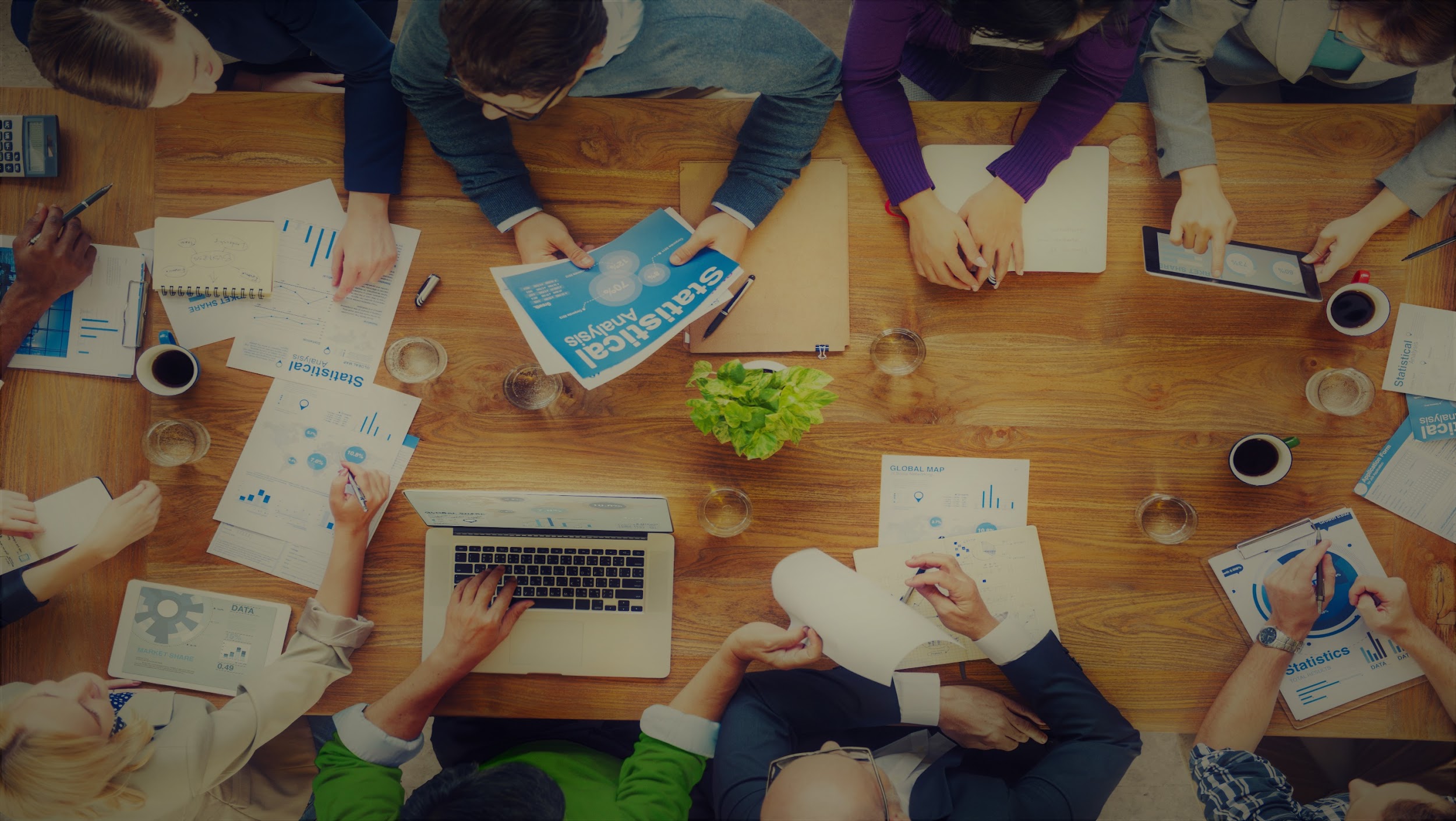 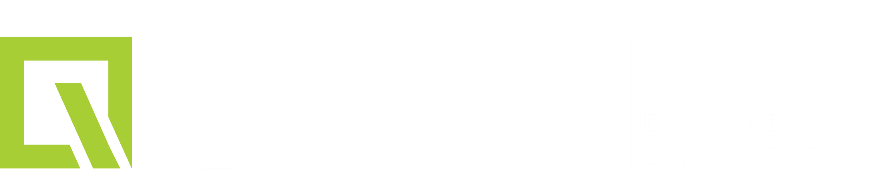 ORIENTACE
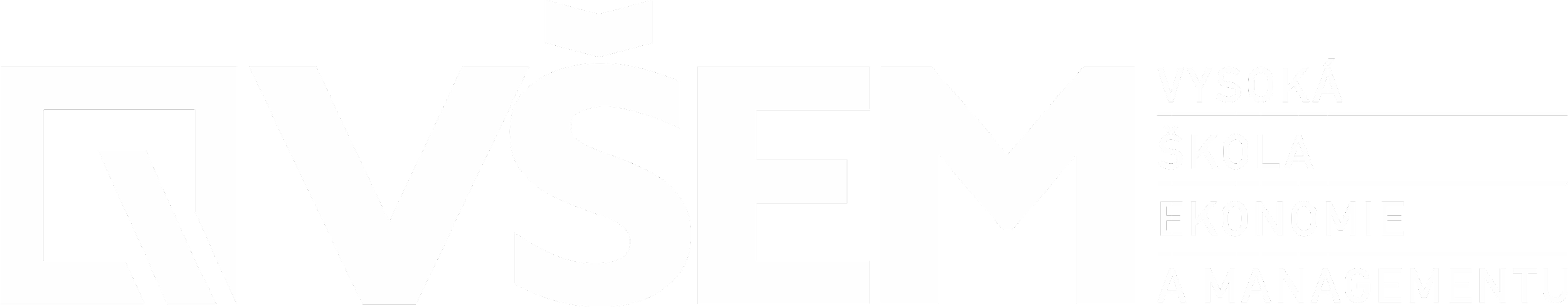 NA VŠEM
Jak se učit a proč je důležité chybovat
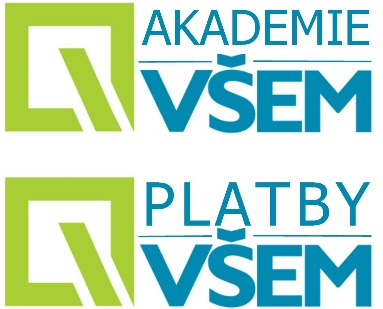 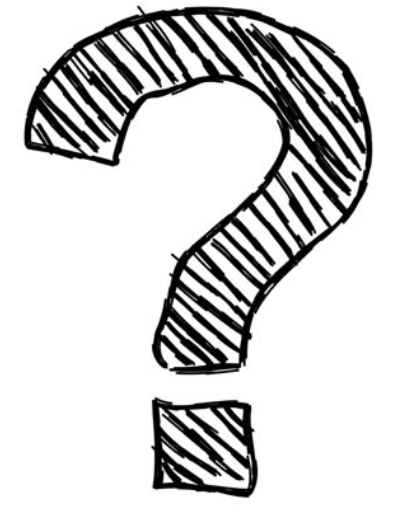 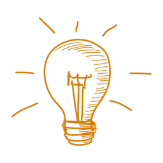 https://www.instagram.com/reel/CivUDVhjJqn/?igshid=YmMyMTA2M2Y=
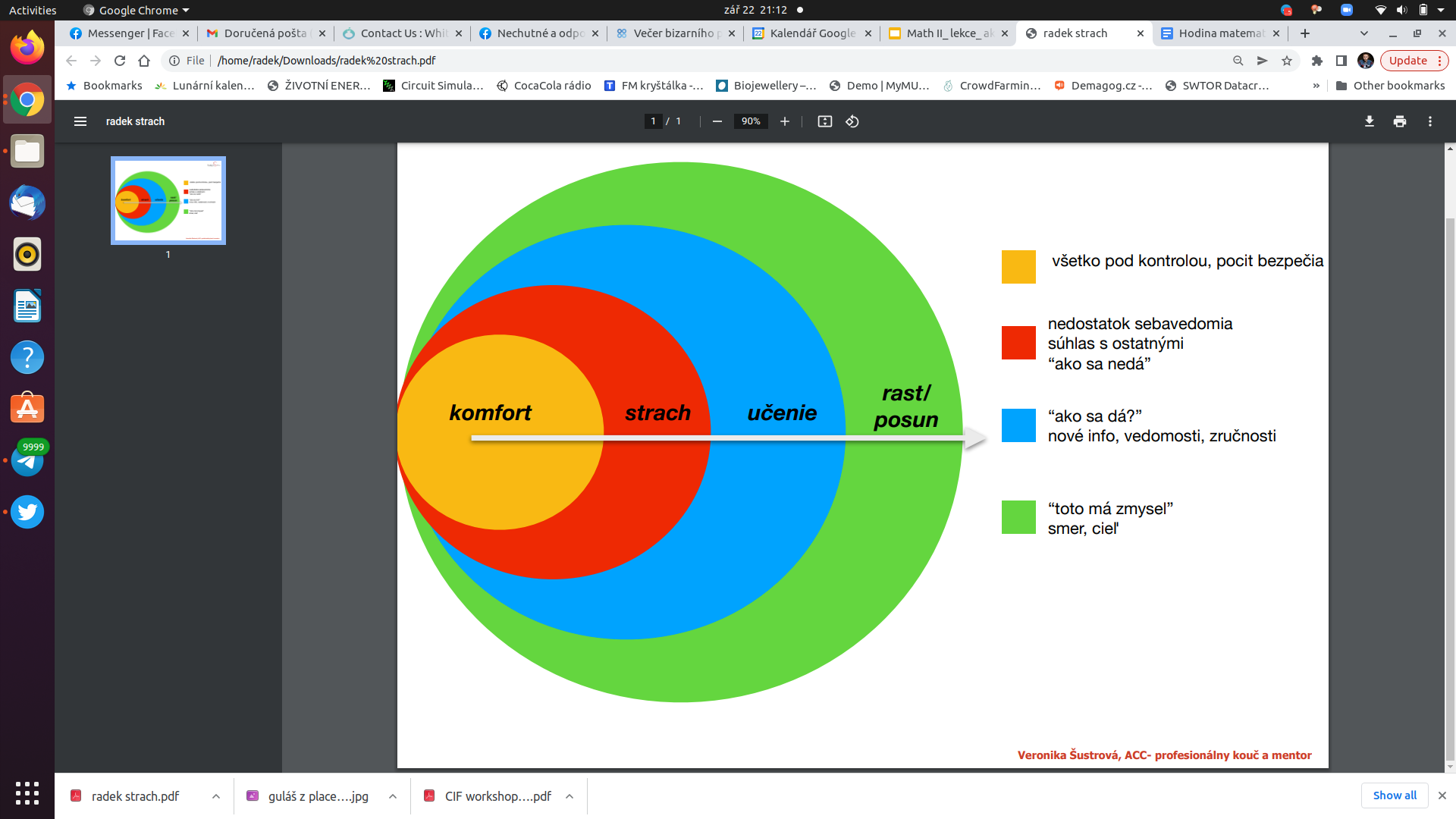 Část mého životního příběhu v podcastu Tomáše Nezmeškala https://lnns.co/JhIPVew1xsg
Jak se učit a proč je důležité chybovat
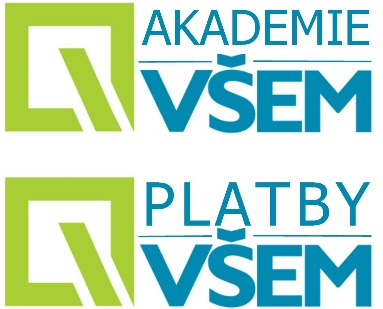 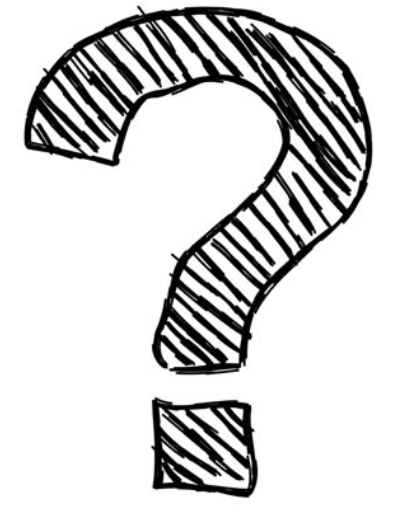 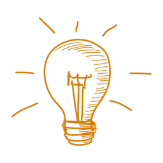 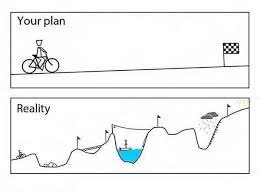 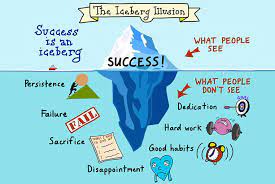 https://www.neurokouc.cz/post/jak-ovlivnit-pamet
Cíle hodiny
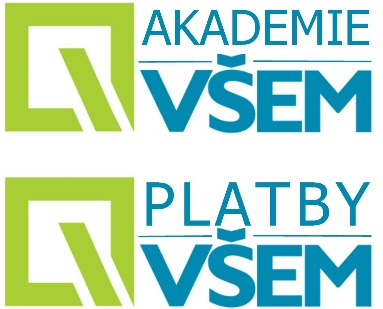 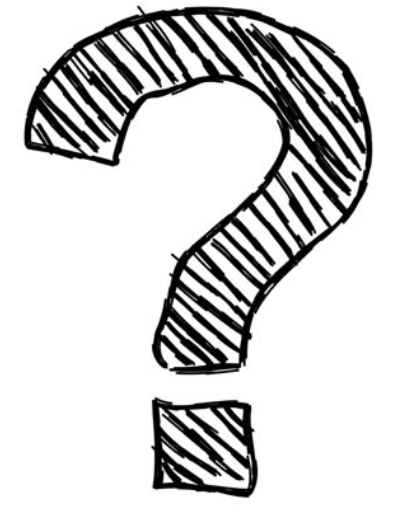 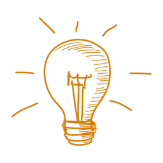 Opakování a sjednocení úrovně znalostí.
Slovní úlohy - jejich pochopení zápis a vypracování.
Trojčlenka, zlomky a procenta
Výroková logika (nejen základ pro programování)
Množiny, podmnožiny a pod.
Matematické operace, co má kdy přednost.
Přirozená, celá, racionální a reálná čísla 
Desítková, binární, hexadecimální a další soustavy
Různé druhy zápisů čísel
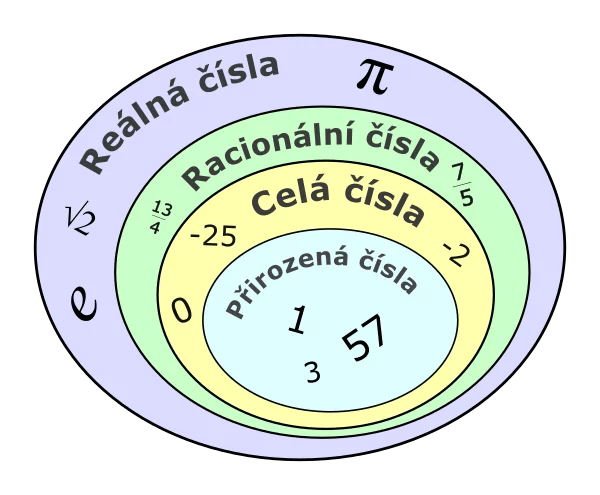 zdroj:https://en.wikipedia.org/wiki/History_of_mathematics
Číselné obory- opakování, trojčlenka, 
přímá & nepřímá úměra
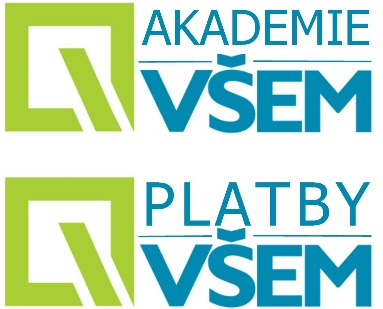 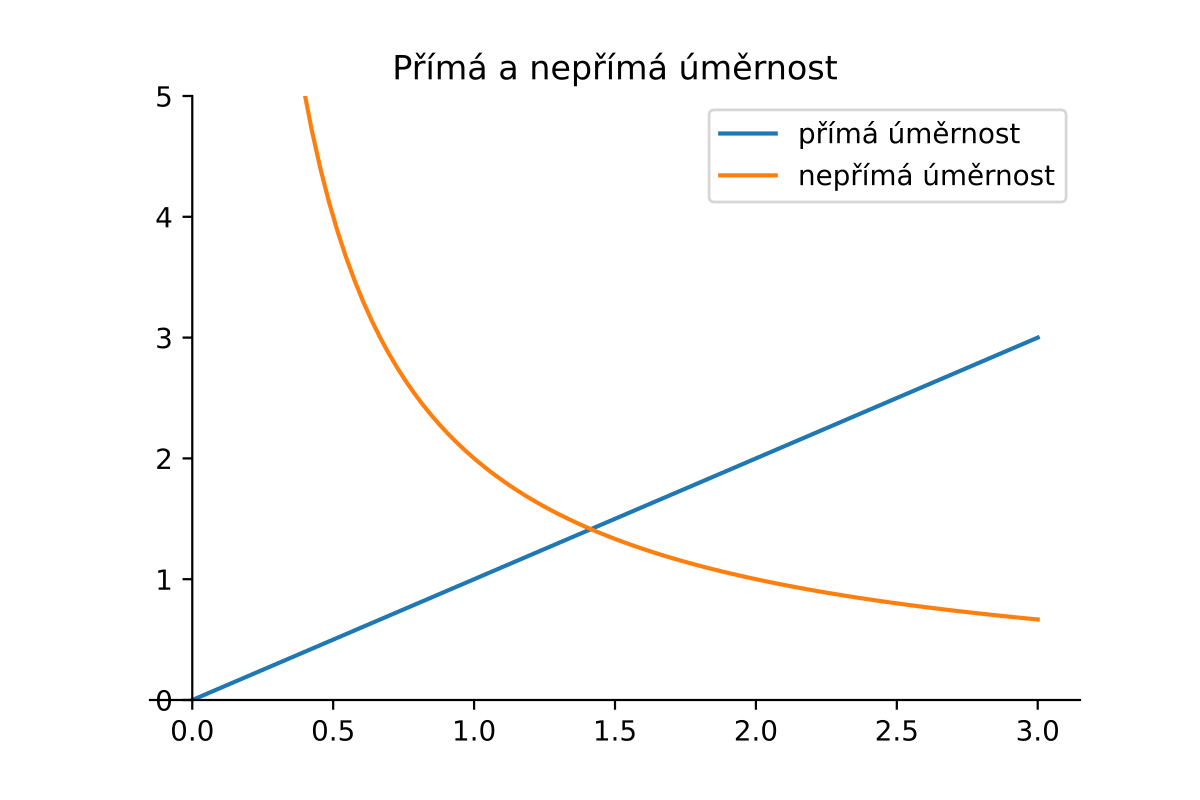 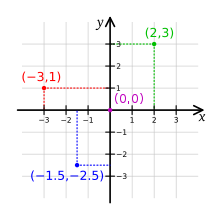 Slovní úlohy - kontrola a diskuze nad domácím úkolem
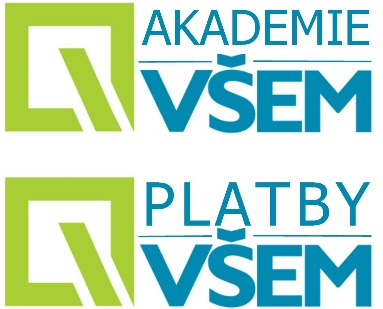 Slovní úlohy na probíranou látku.
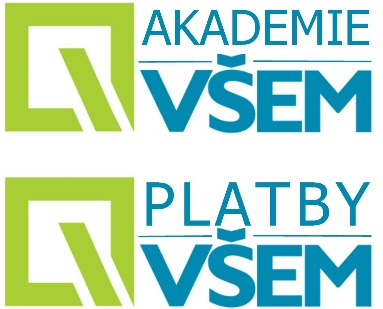 30 hudebníků přehraje symfonii za 45 minut a 20 vteřin. Za jak dlouho ji přehraje 42 hudebníků?
Firma hledá projektového manažera chce ušetřit, důležitý je poměr cena/výkon/kvalita. Juniorní PM si účtuje 1000 kč/h a na zakázce bude pracovat 40 hodin týdně, celý měsíc. Jeho seniorní kolega si účtuje 3000kč/h a na zakázce bude pracovat 10h týdně, celkově 40 hodin na projekt.Mladší kolega stojí o zakázku a tak sníží cenu své práce o 1/4 a potom ještě o 15% z nové částky.

Jaká je finální hodinová sazba za kterou junior bude pracovat

Junior má mizernou exekutivu takže nakonec stráví na projektu o 20% času více a celková kvalita odvedené práce je na úrovni ⅔ seniora.

Kdo z těch dvou dostane zakázku?
Slovní úlohy na probíranou látku.
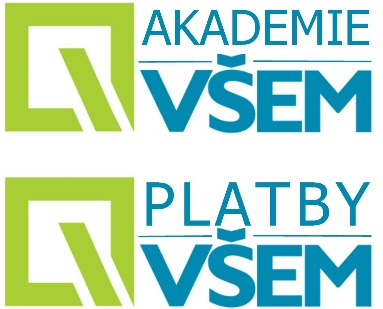 Ceny stavebních prací meziročně v srpnu vzrostly o 13,4 %, ceny materiálů o 19,1 %. Firmy i lidé přestávají stavět, na trhu panuje obrovská nejistota. I toto jsou důsledky nečinnosti vlády.

Dohledejte na internetu původní ceny, spočítejte absolutní hodnotu o kolik vzrostla cena materiálu a práce dle zadání a kolik je nová cena.

O kolik se meziročně průměrně zvedla cena staveb v případě že materiál a stavební práce jsou v koncové ceně zastoupeny v poměru 50:50
Jeden malíř vymaluje pokoj za 4 hodiny, Dva malíři za 2 hodiny. Urči grafem jak dlouho budou pokoj malovat 3  a 4 malíři.

V případě že pokoj bude malovat 5 a více  malířů efektivita pro 5. a další bude jen 50% Spočítej pro 6 malířů s vynesením na graf.
Důležité pro vaše studium a vaše uplatnění na trhu práce.
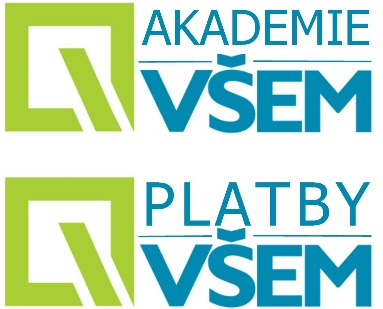 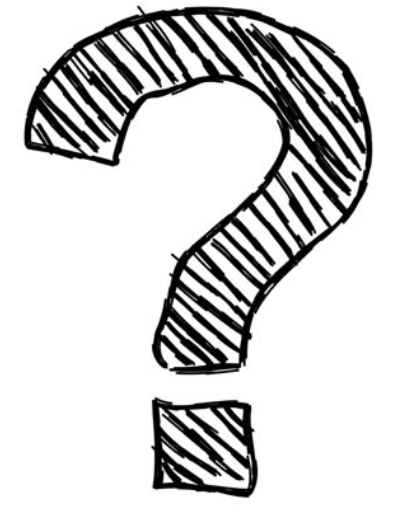 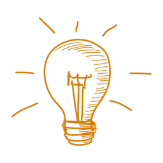 pololetí
Opakování a sjednocení úrovně znalostí.
Slovní úlohy - jejich pochopení zápis a vypracování.
Trojčlenka, zlomky a procenta
Výroková logika (nejen základ pro programování)
Množiny, podmnožiny a pod.
Matematické operace, co má kdy přednost.
Přirozená, celá, racionální a reálná čísla 
Desítková, binární, hexadecimální a další soustavy
Různé druhy zápisů čísel
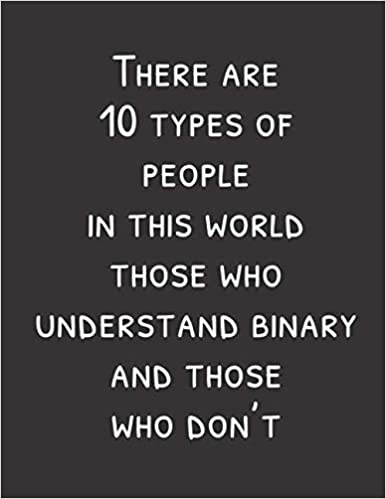 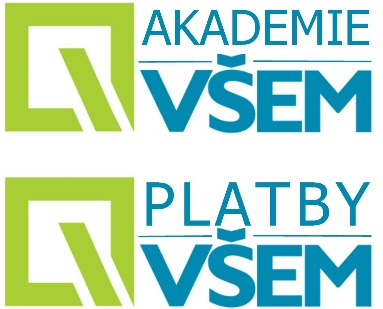 Pokročilé početní operace se zlomky, pravidla násobení, sčítání, dělení a závorek
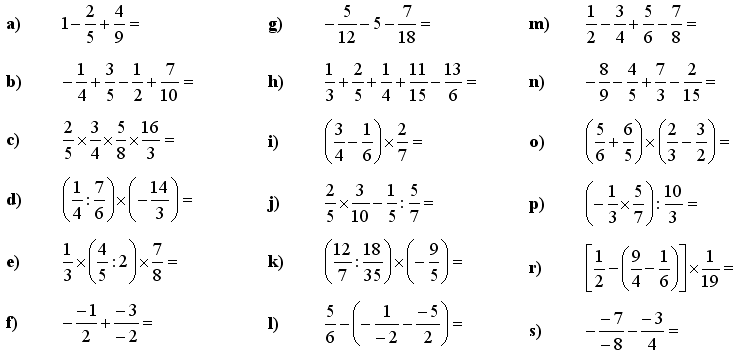 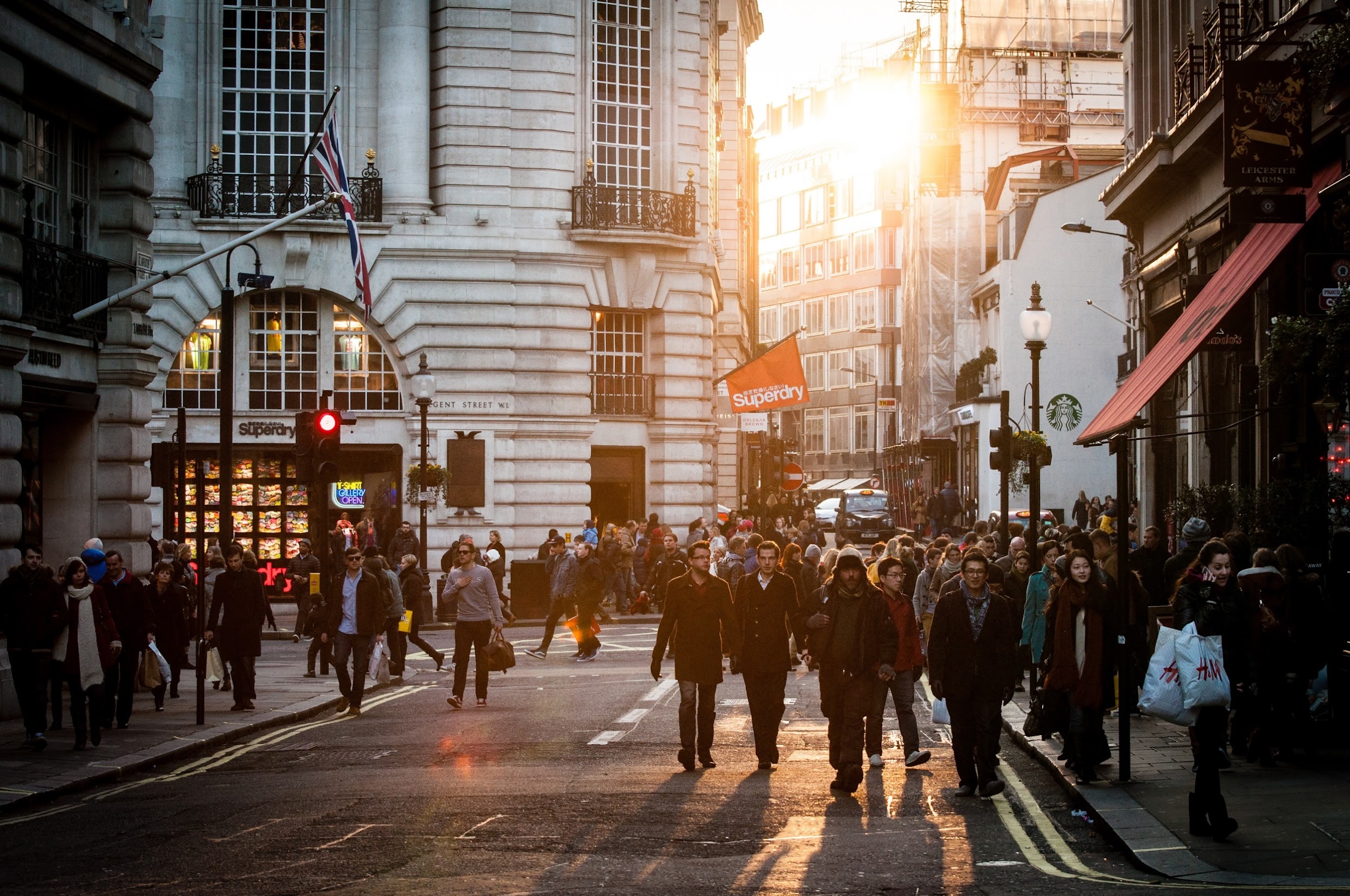 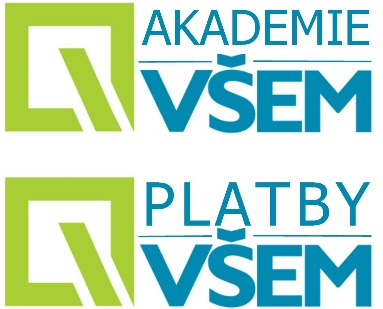 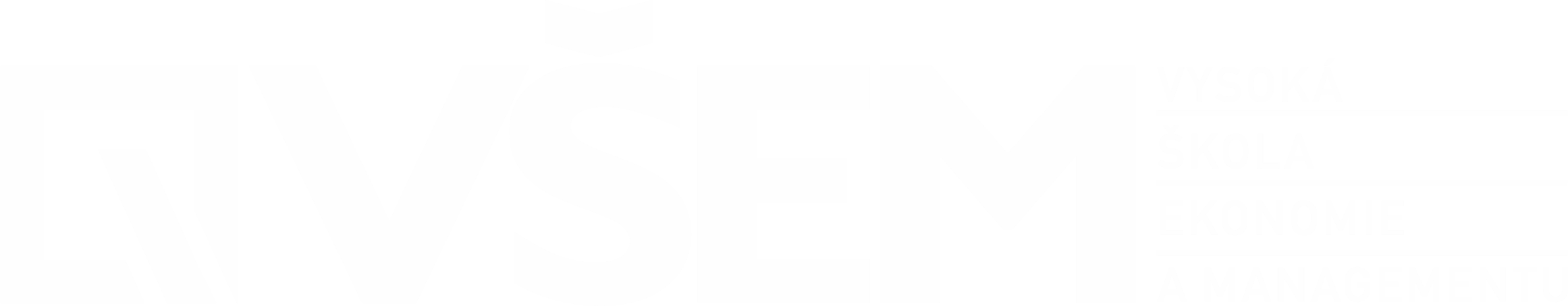 DĚKUJEME ZA POZORNOST